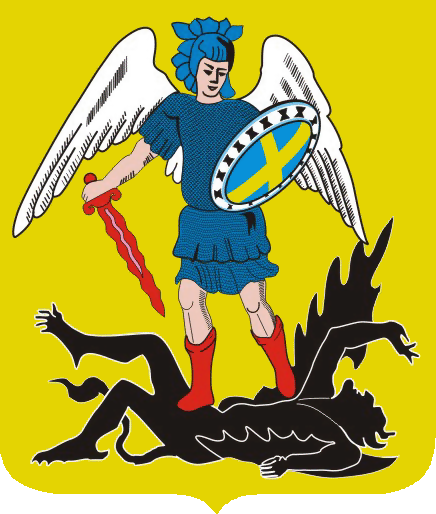 Проведение Дня качества в Муниципальном образовательном учреждении «Средняя общеобразовательная школа № 7  города Коряжмы»
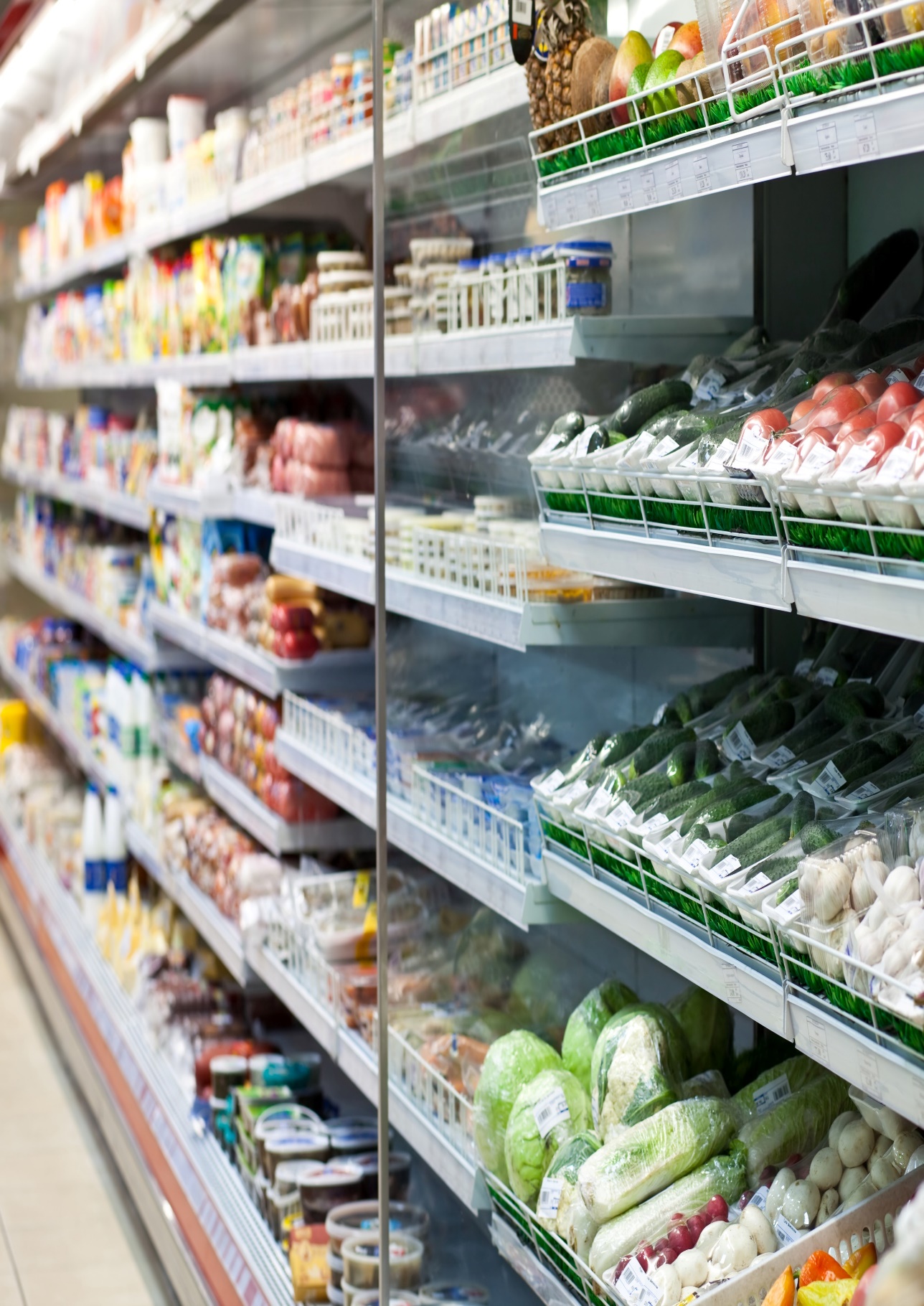 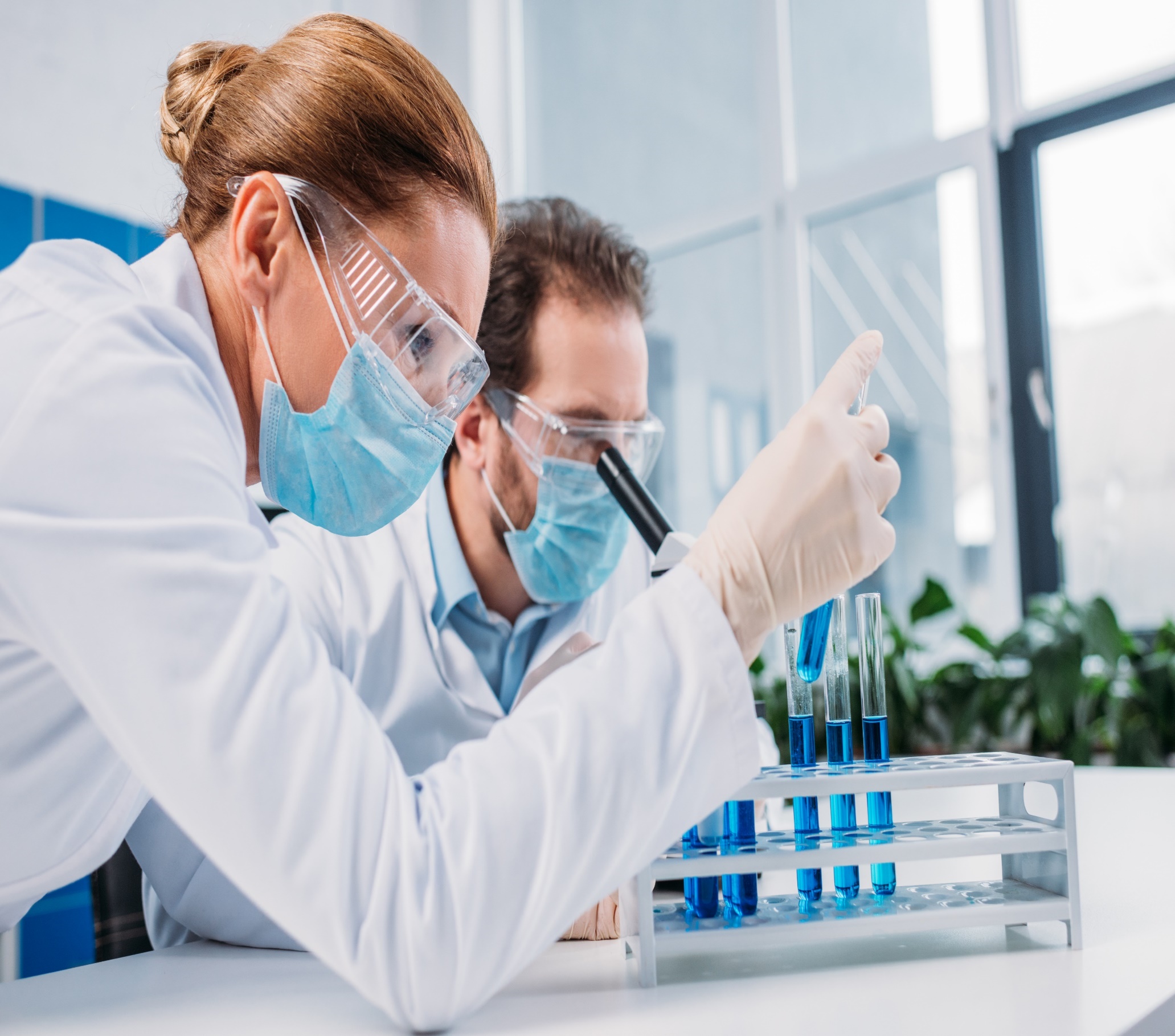 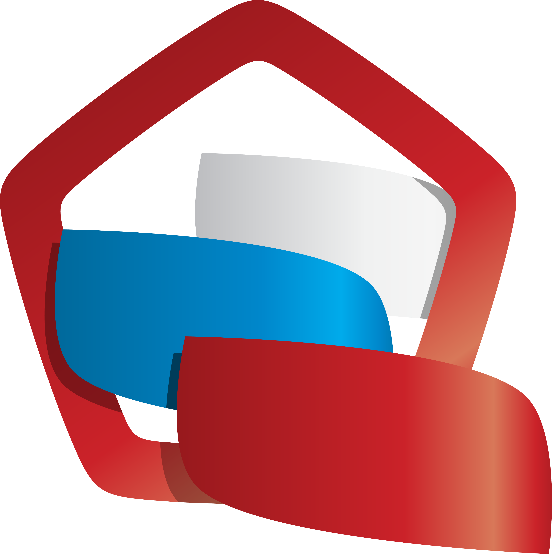 10 ноября  Всемирный
день Качества
Образовательно-просветительский проект «Урок качества» 07.11.-30.11.2022 г.
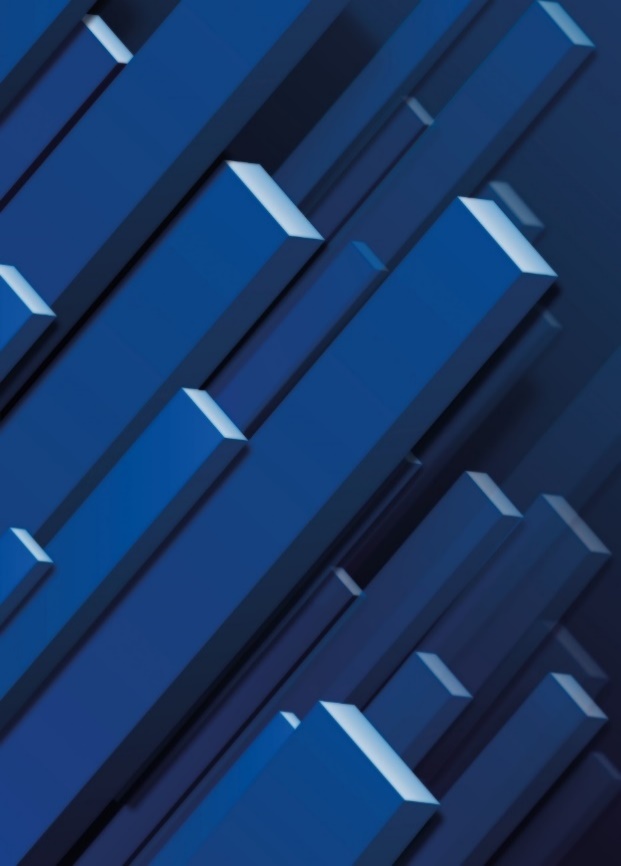 Общее количество участников проекта:
486
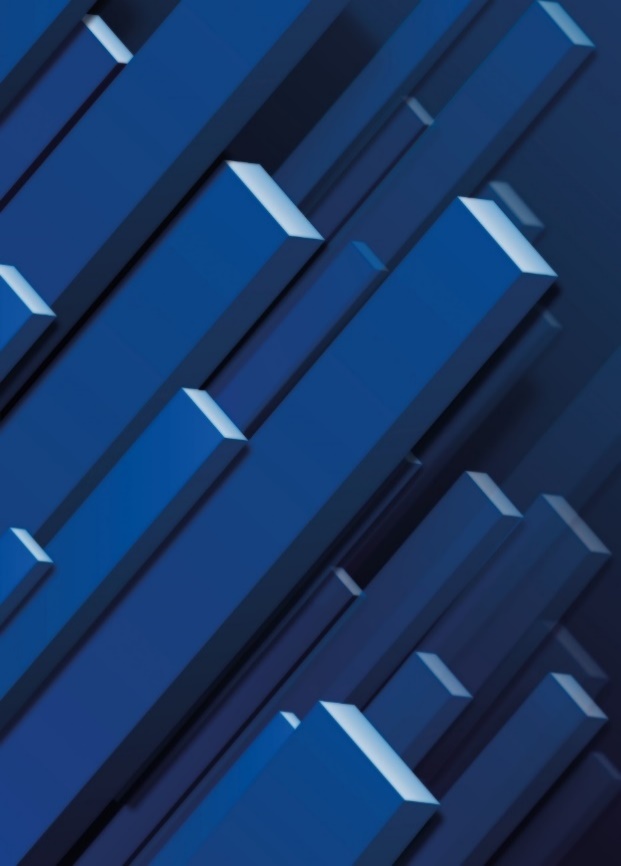 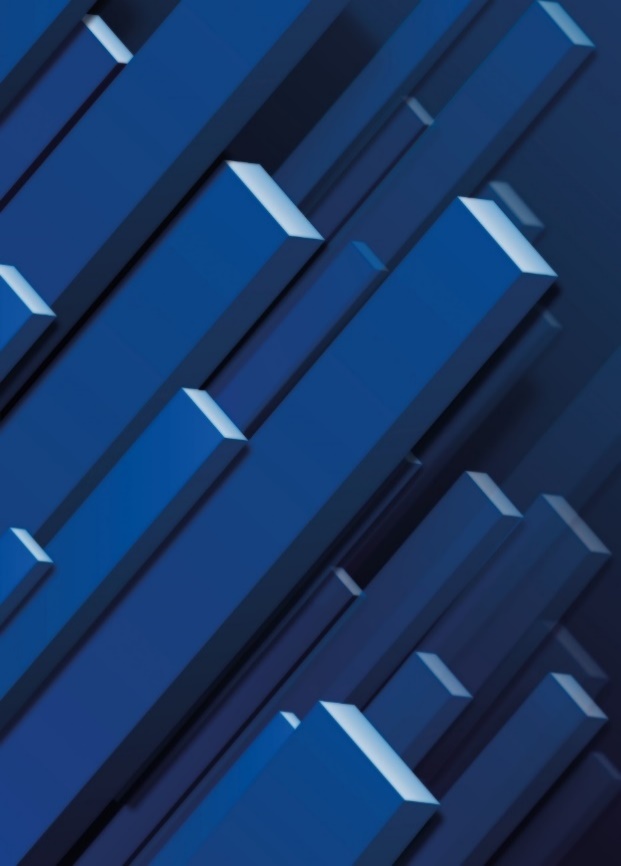 Ссылка на фото материалы:

http://sc7kor.org.ru/den-kachestva.html 
Ссылка на видеоматериалы:
 https://vk.com/public_7school?w=wall-209245998_297
Количество участников 
начальная школа: 6
основная: 11
старшая: 5
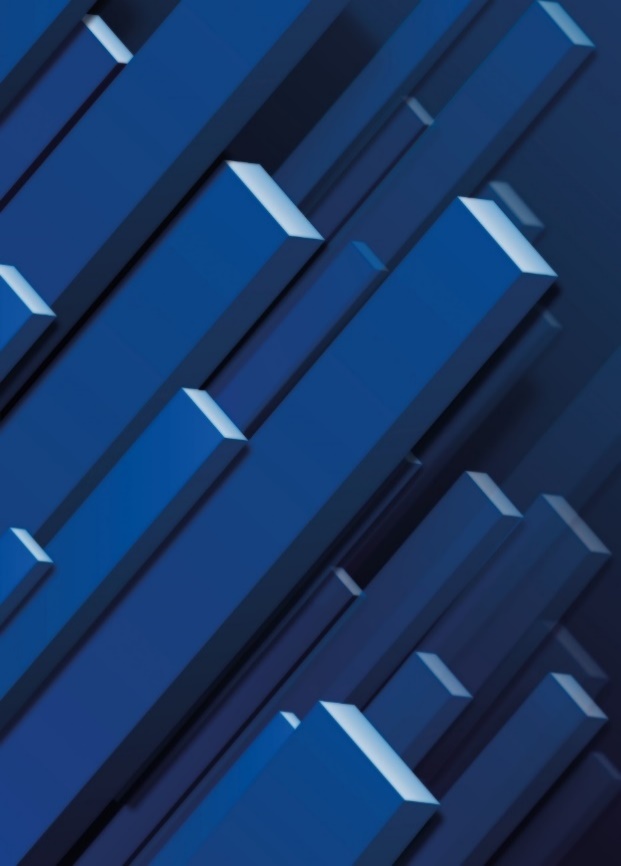 1
Количество классов участвующих в Уроке качества : 22
4
2
3
Образовательно-просветительский проект «Урок качества» 7.11.-30.11.2022 г.
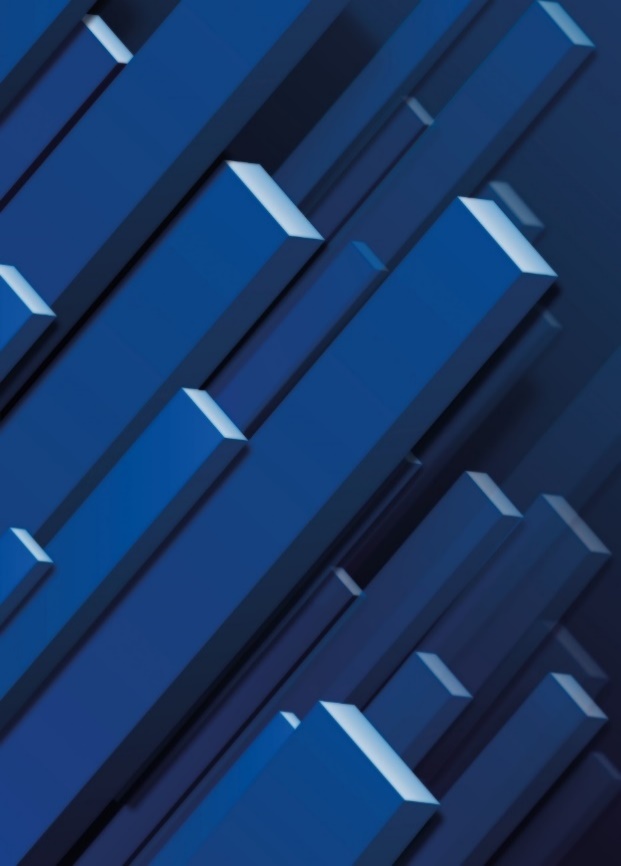 Отзывы, рекомендации и предложения по проведению: Материалы к урокам подготовлены замечательно: качественные и разнообразные.
Рекомендуем включить Уроки качества в перечень тем курса «Разговоры о важном.